TEAM IIAbolish the L.A.Ws
Erfun Zadsar
Lane Morency
Mercy Ayodele
Abdulwahid Ahmed
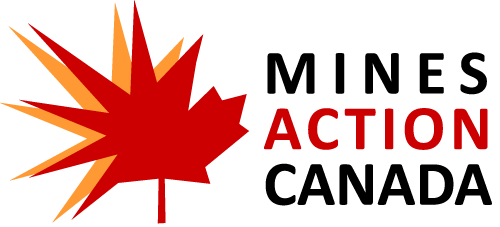 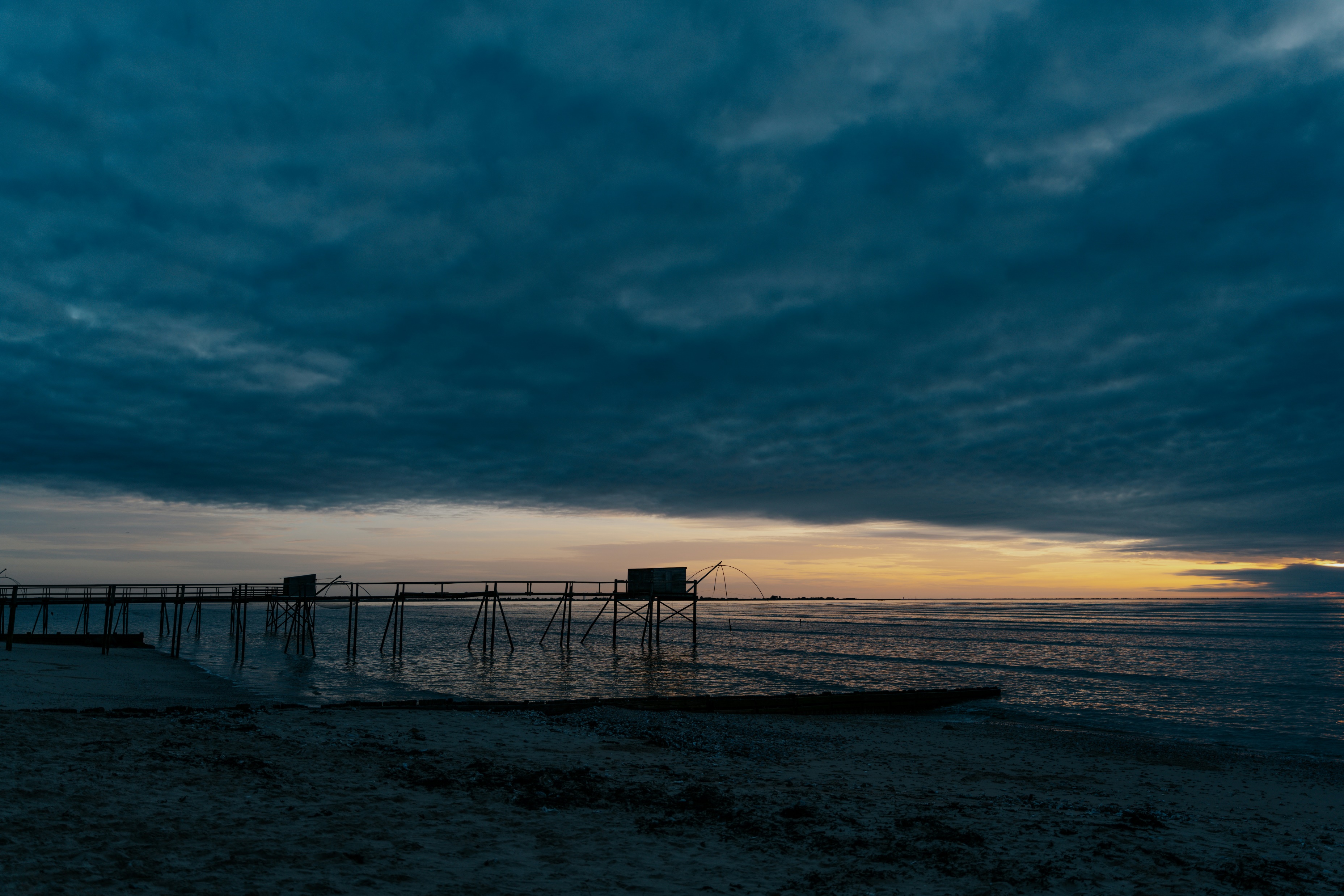 Empathize / Needs Identification
Problem Statement:
Create an emotional 1-minute video featuring a VR experience to demonstrate the negative psychological and physical implications of L.A.Ws from the perspective of a civilian. The video should convince lawmakers and the public to reject L.A.W usage / development.
Empathize / Needs Identification
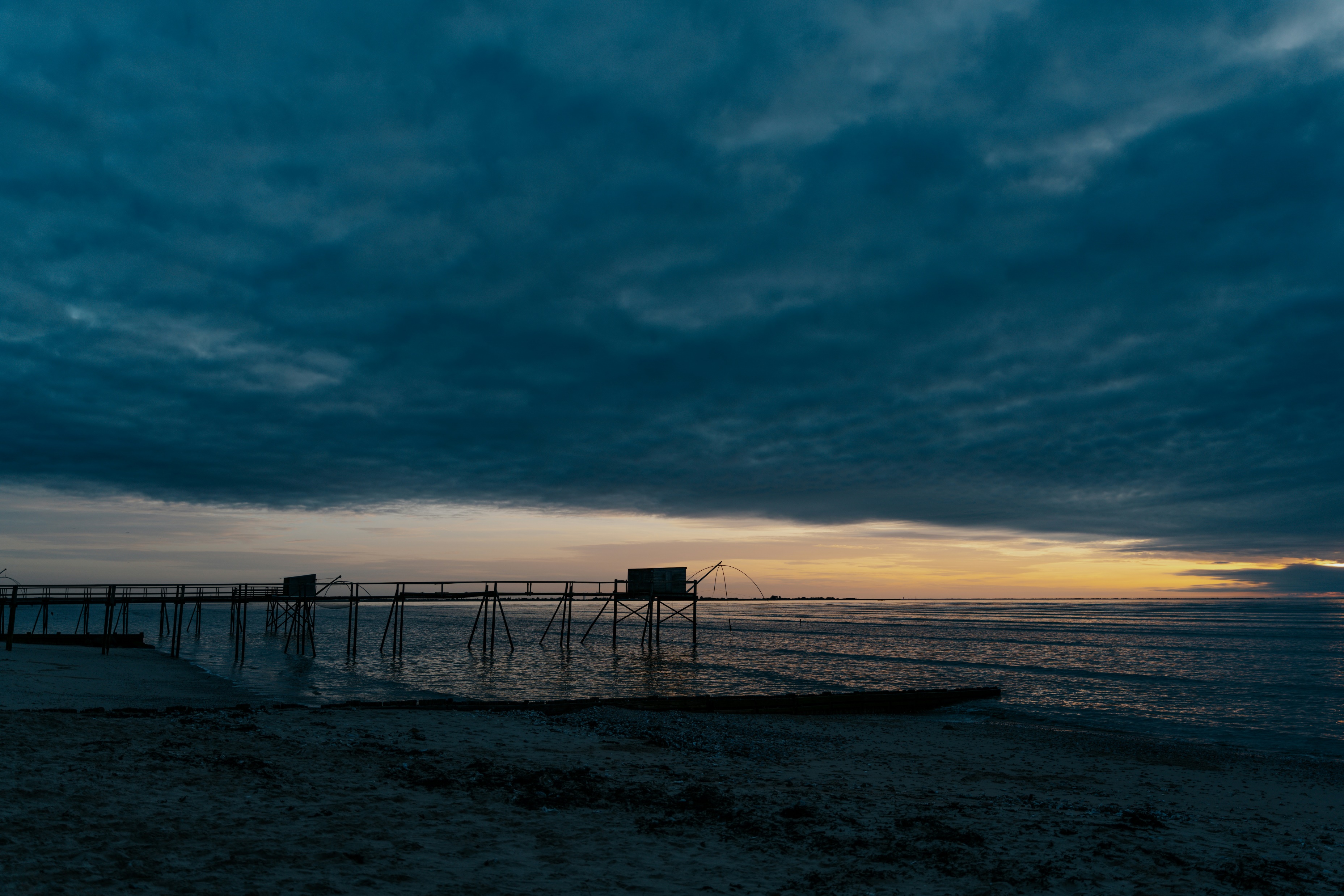 Problem Statement:
Create an emotional 1-minute video featuring a VR experience to demonstrate the negative psychological and physical implications of L.A.Ws from the perspective of a civilian. The video should convince lawmakers and the public to reject L.A.W usage / development.
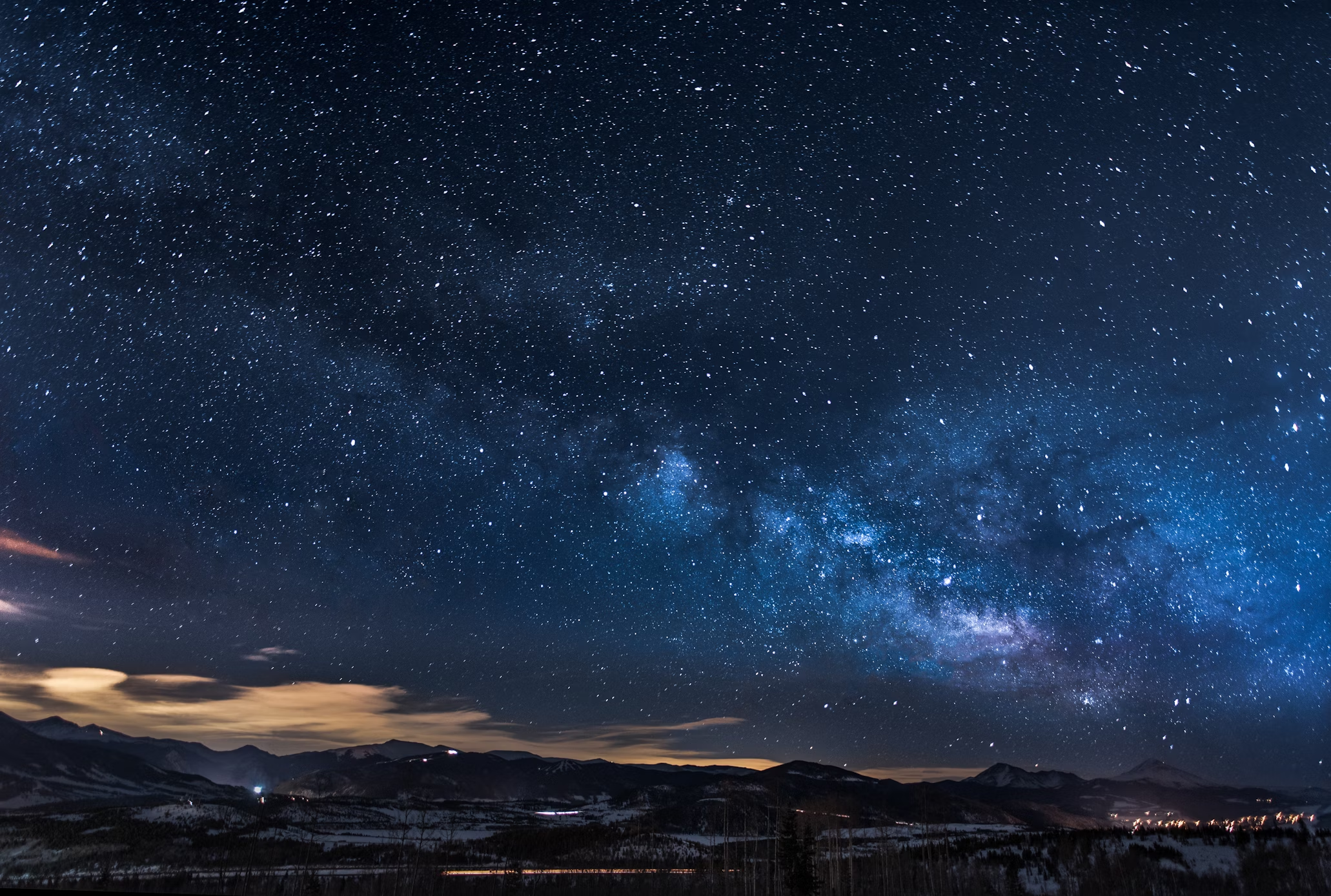 Define / Design Criteria & Target Specification
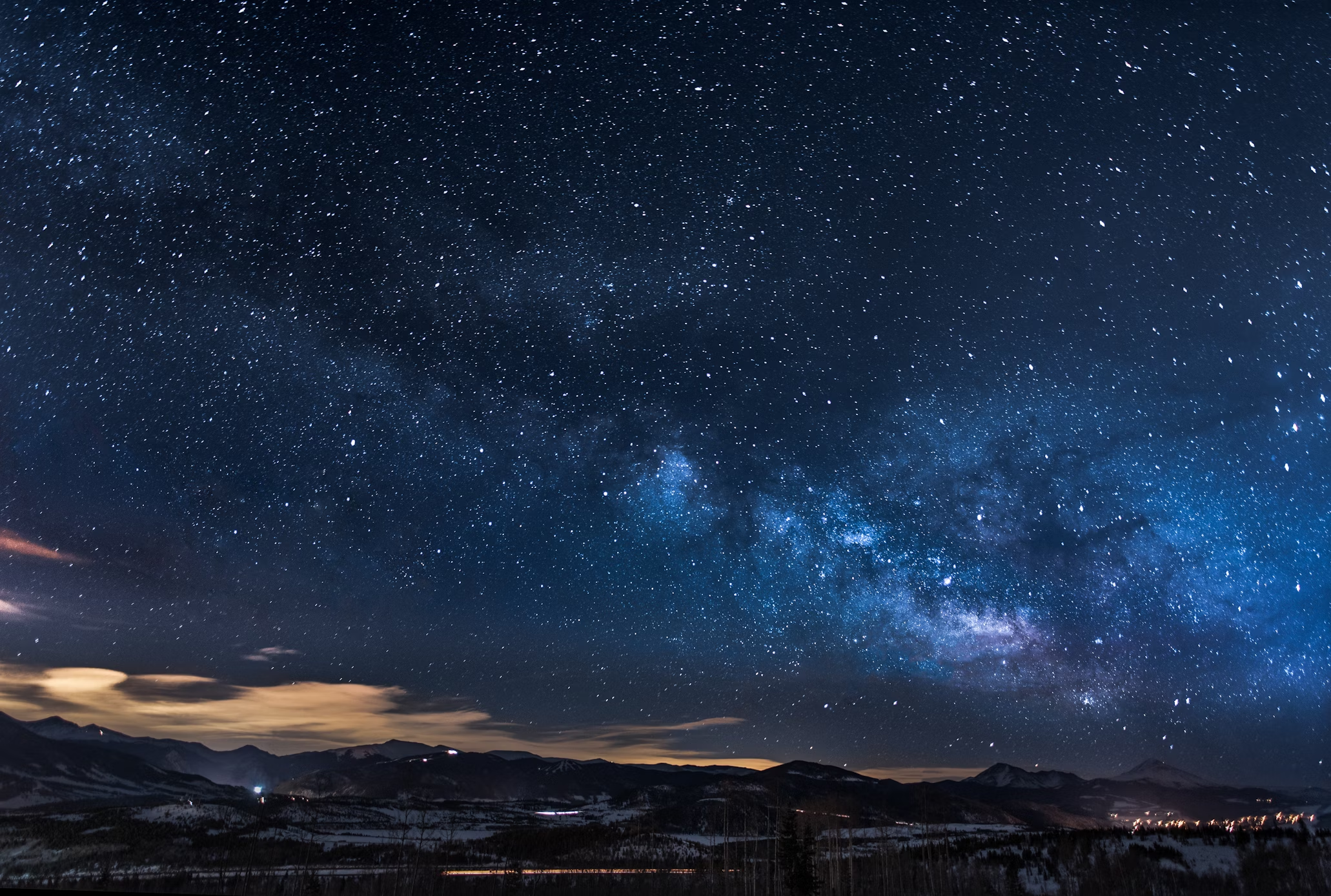 Define
Functional Requirements
Non-Functional
Constraints
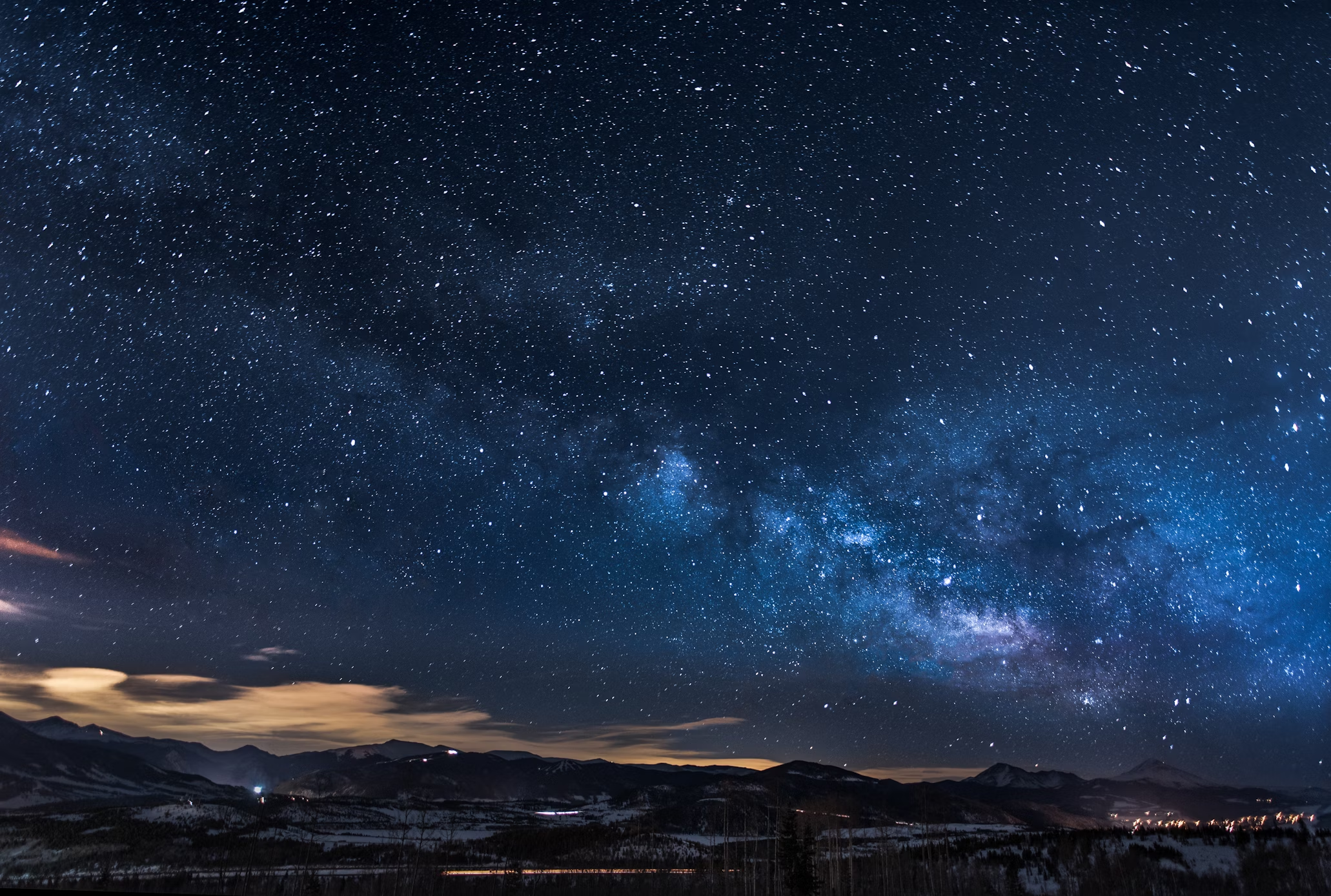 Define
Functional Requirements
Non-Functional
Constraints
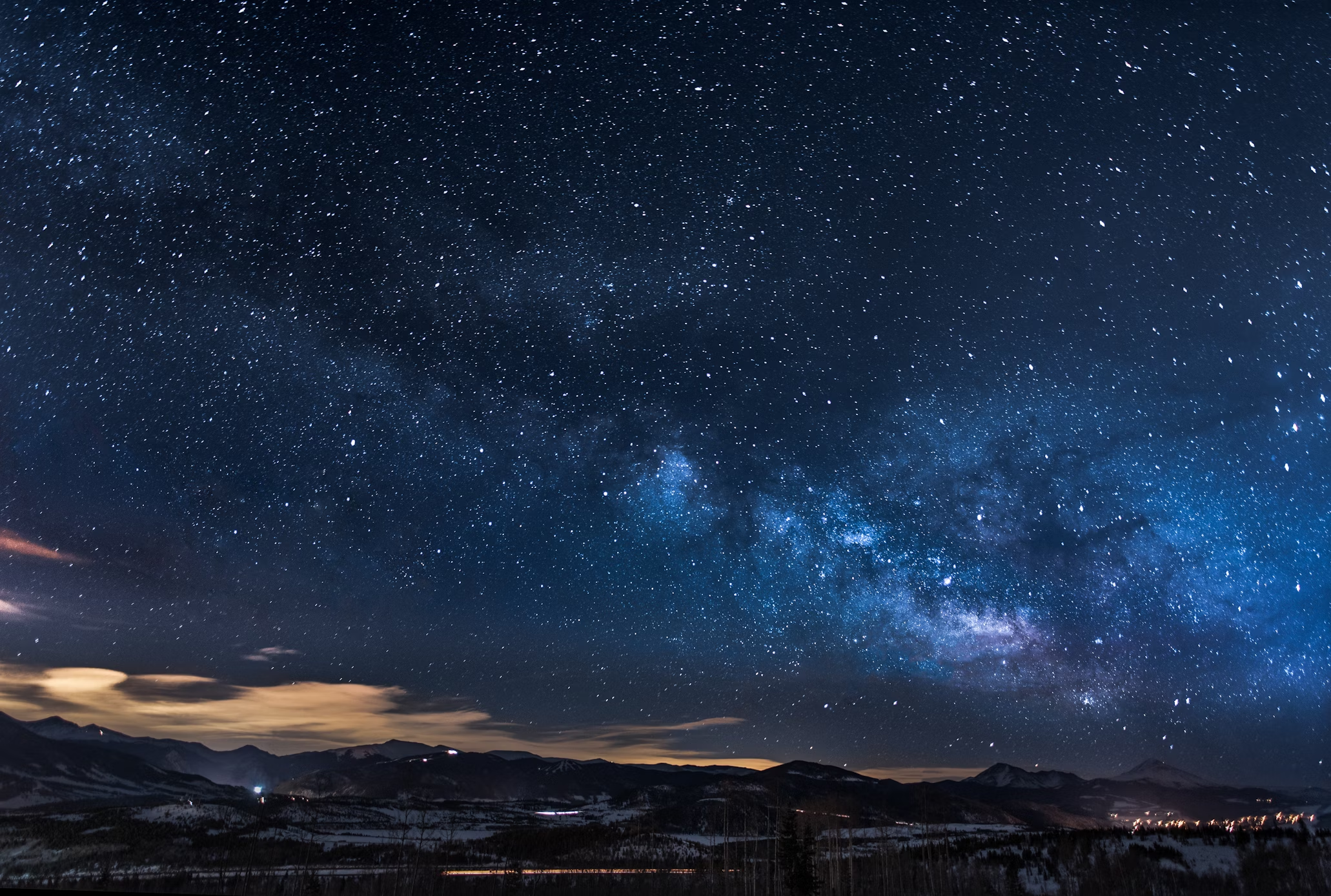 Define
Functional Requirements
Non-Functional
Constraints
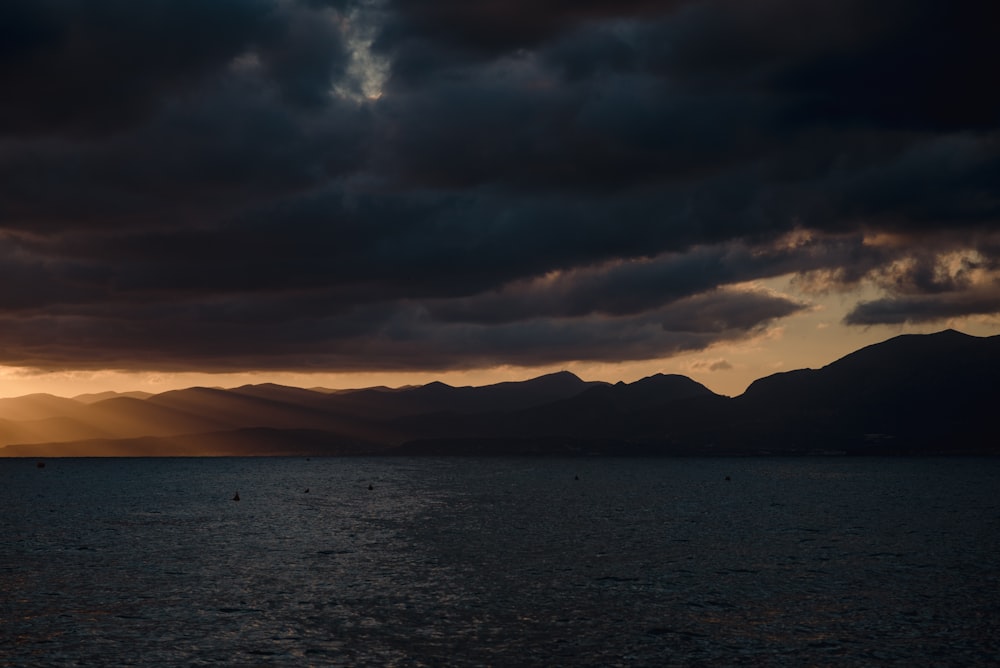 Ideate / Conceptual Design
Ethical Concerns
Civilian Changes
Miss-fires
Accountability
Occupation
Cheaper and easier to manage than man-power
Secret Passageways
Using tunnels and sewer systems to travel
Strict curfew
Facial concealment equipment
Loss of ability to perform life altering tasks
Ideate / Conceptual Design
Ethical Concerns
Civilian Changes
Miss-fires
Accountability
Occupation
Cheaper and easier to manage than man-power
Secret Passageways
Using tunnels and sewer systems to travel
Strict curfew
Facial concealment equipment
Loss of ability to perform life altering tasks
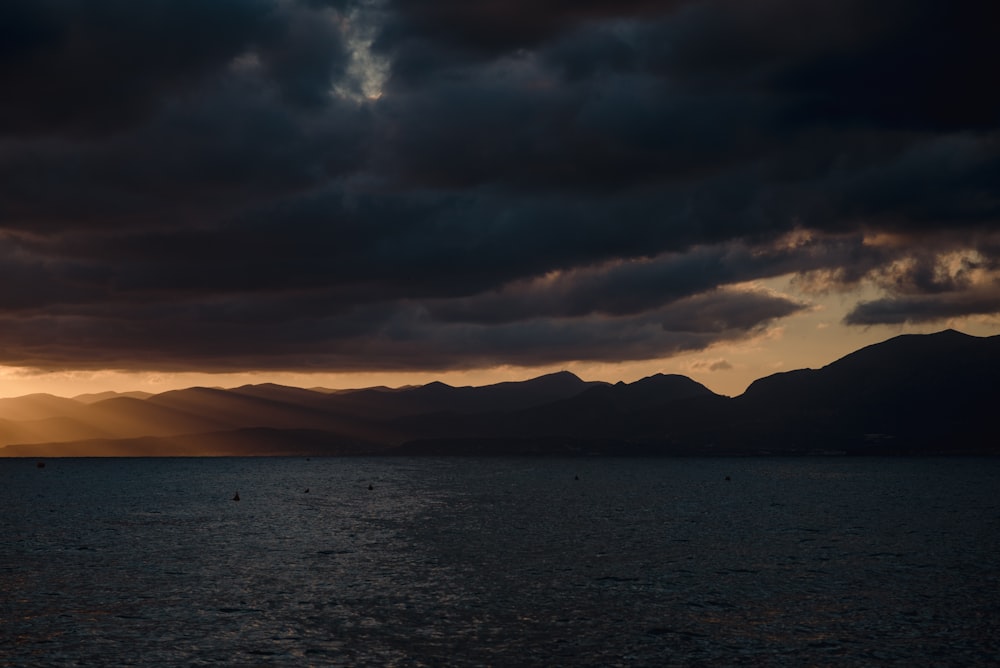 Chosen Concept
Civilian Adaptations
Unconventional Routing
Crawlspaces
Warning Signs
Relentless Occupation
Constant surveillance, even during night.
Ability to constantly guard certain areas and restrict freedom of movement
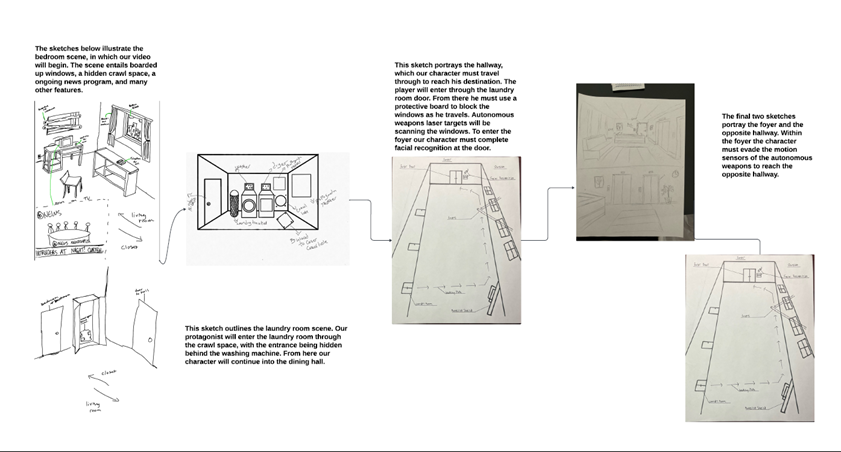 Prototype I
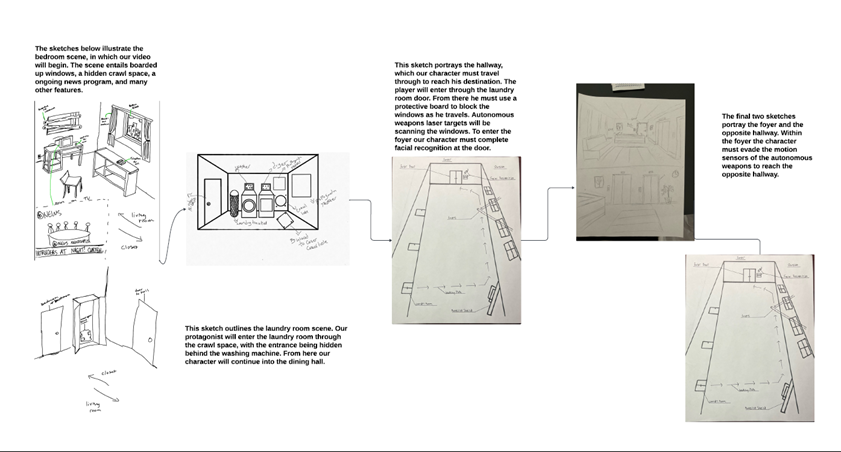 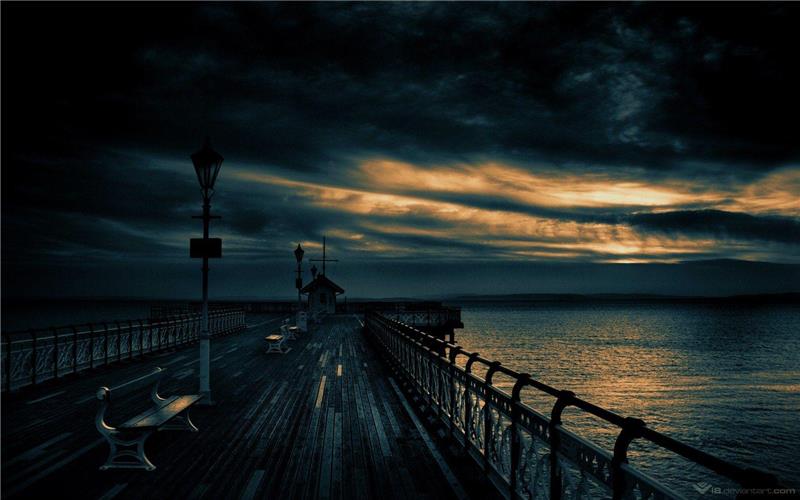 Lessons
Test Results (client feedback)
What We Learned
Ensure our main points are done effectively 
Don't stack too much on our plate
Find ways to reduce the content without impacting our message
Lessons
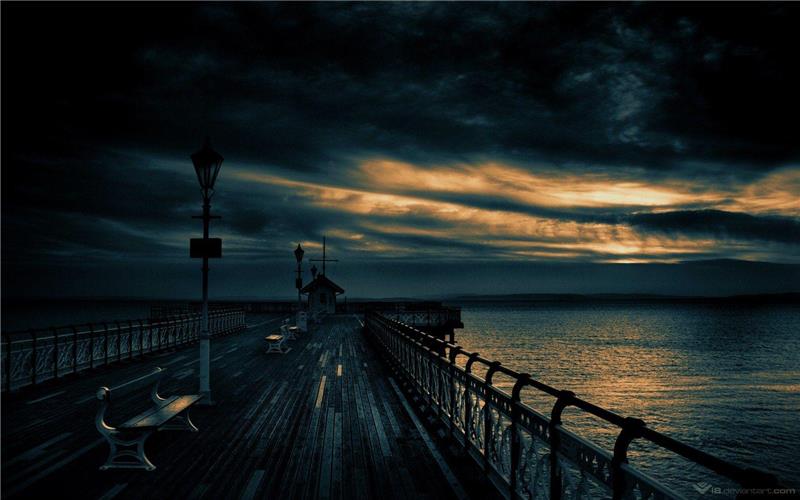 Test Results (client feedback)
What We Learned
Ensure our main points are done effectively 
Don't stack too much on our plate
Find ways to reduce the content without impacting our message
Can you get it done in a week?
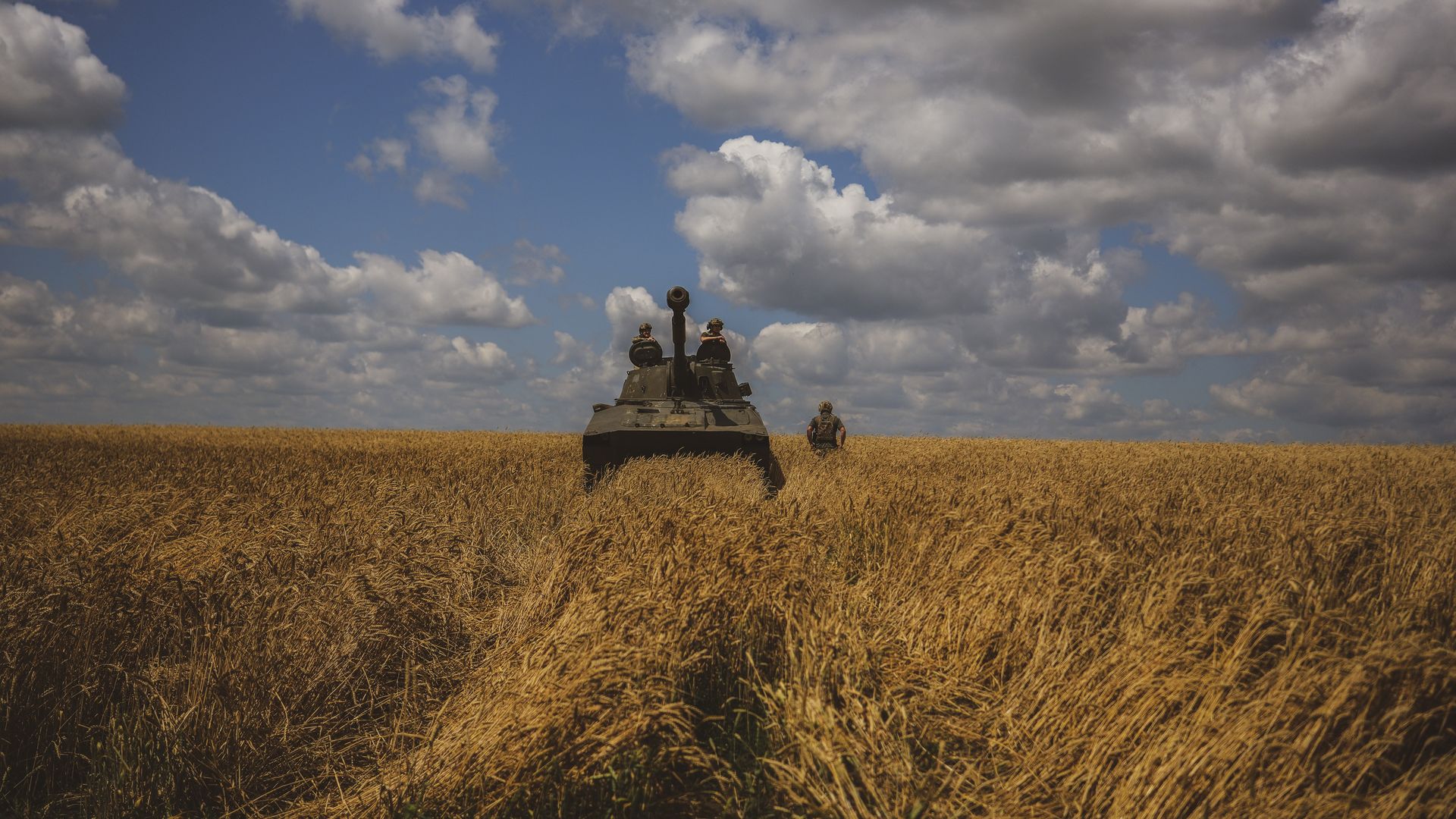 Yes.
Prototype II:
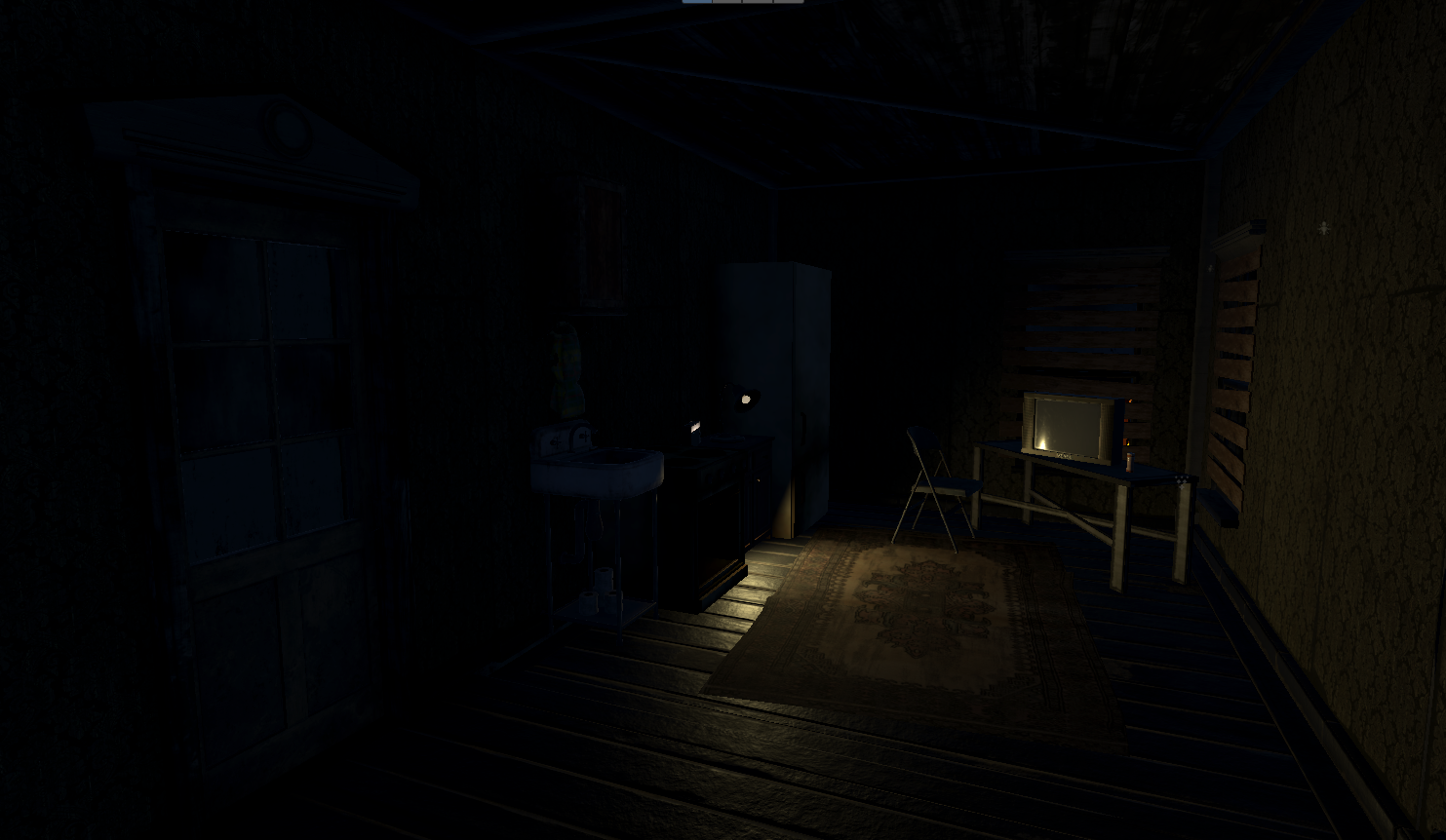 Apartment I
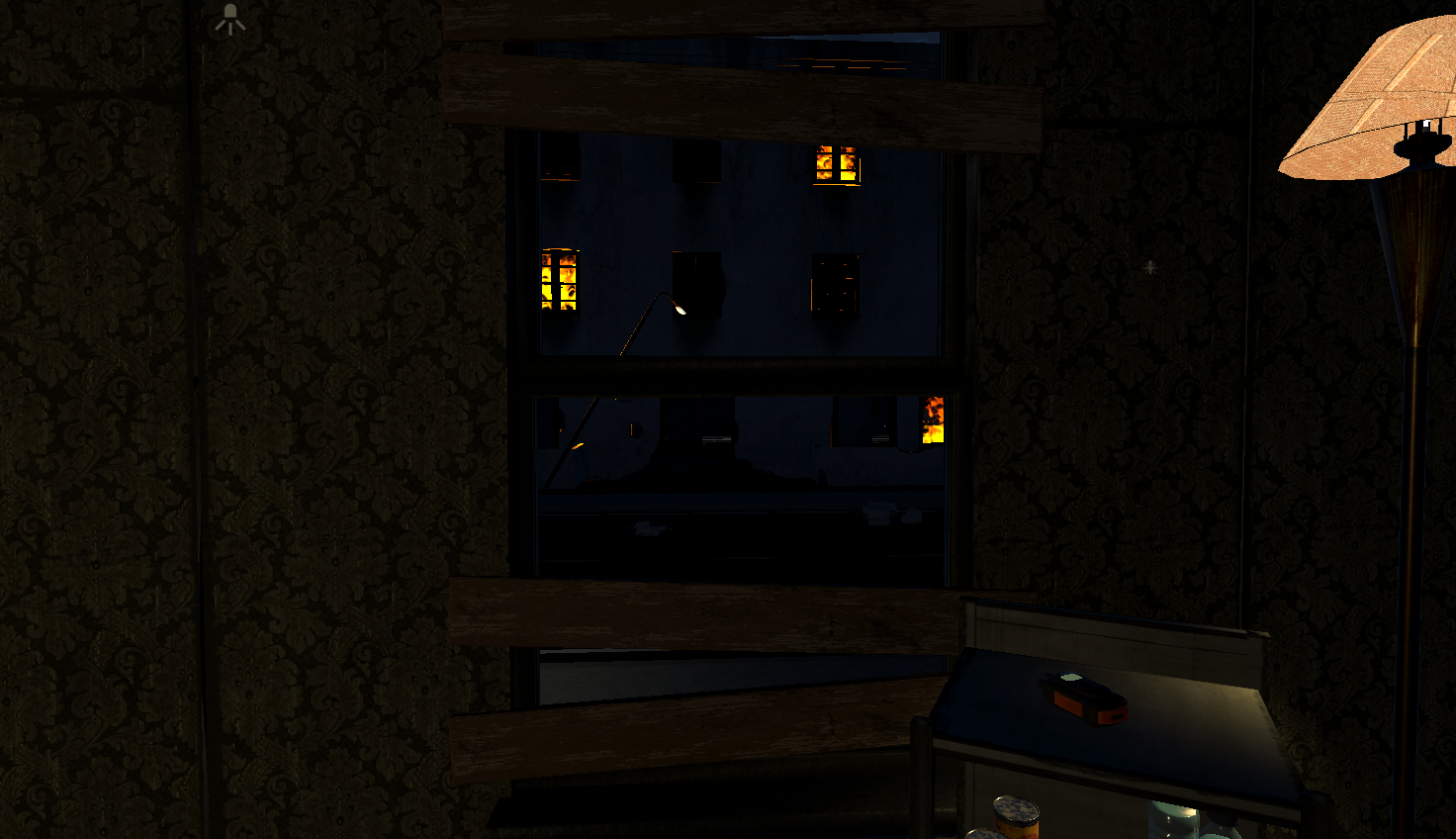 Apartment II
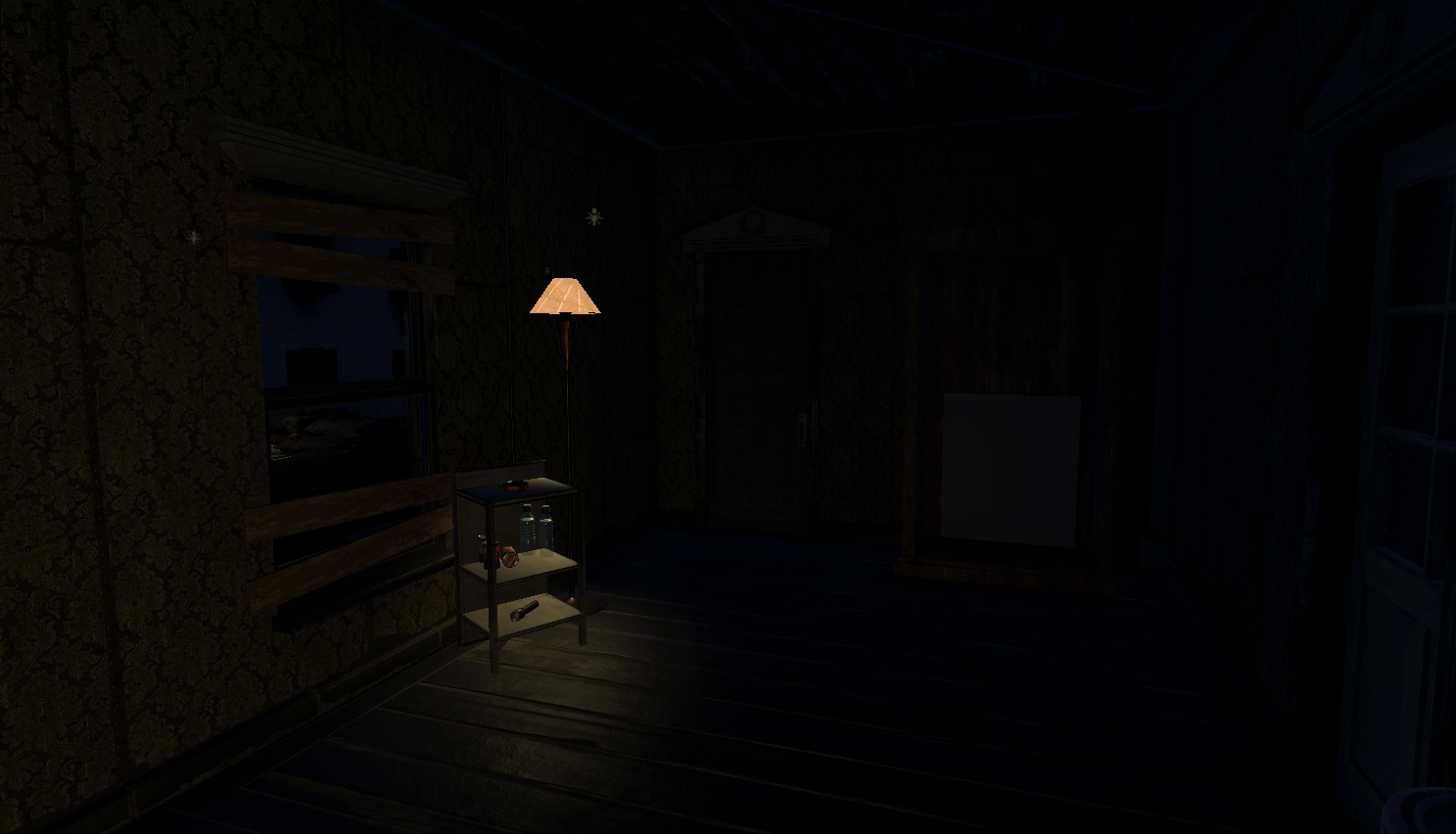 Apartment III
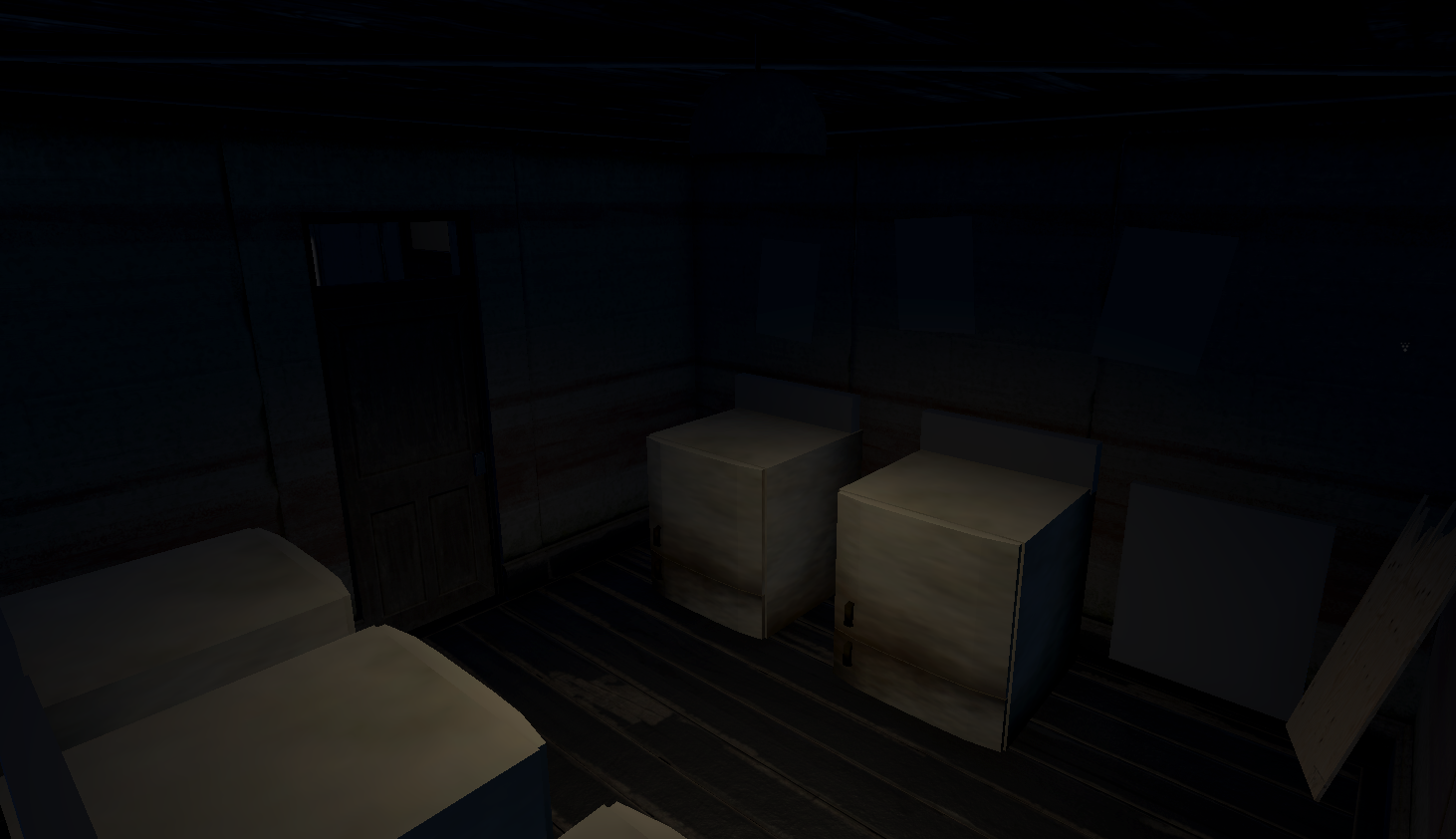 Laundry
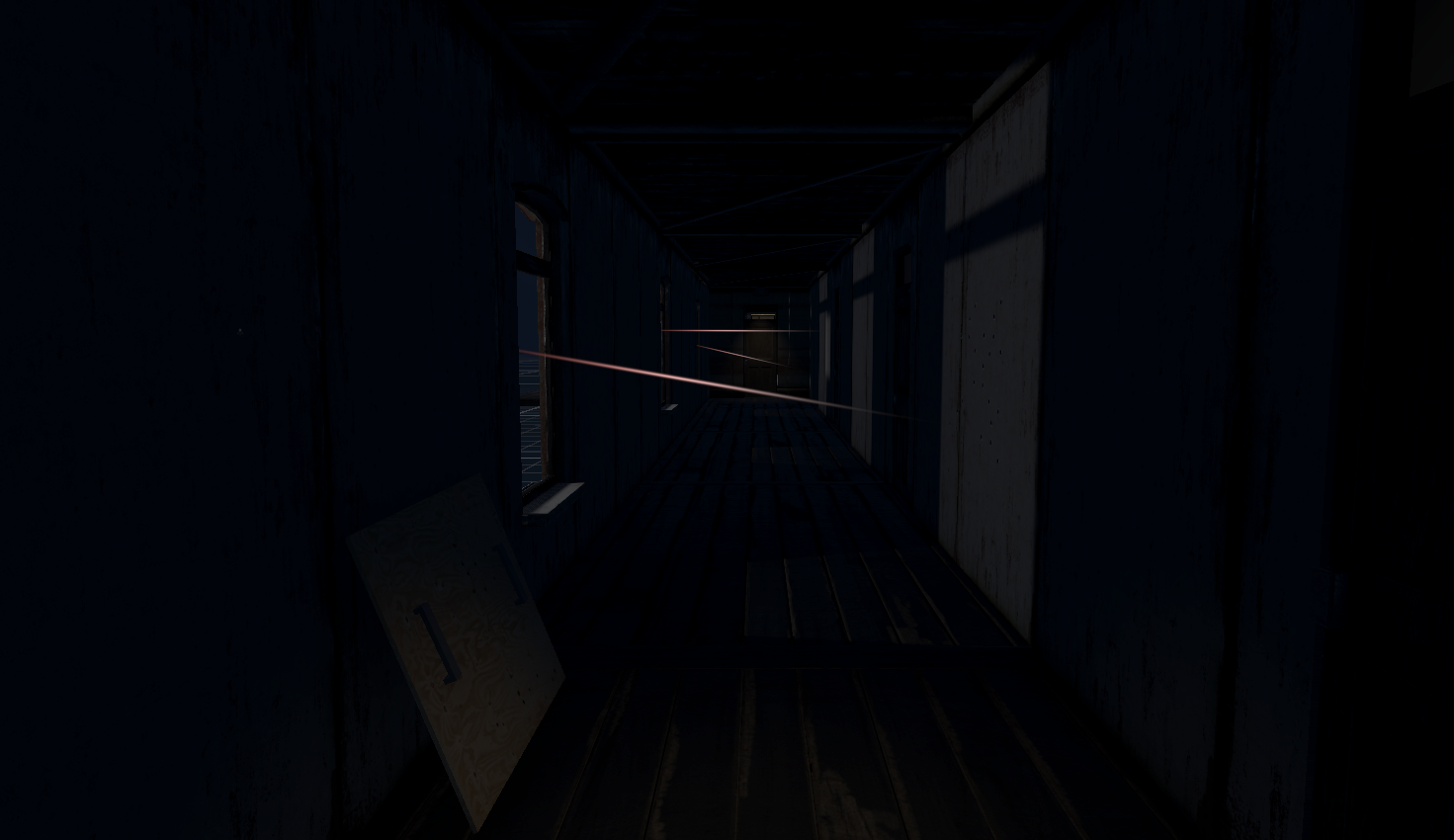 Hallway
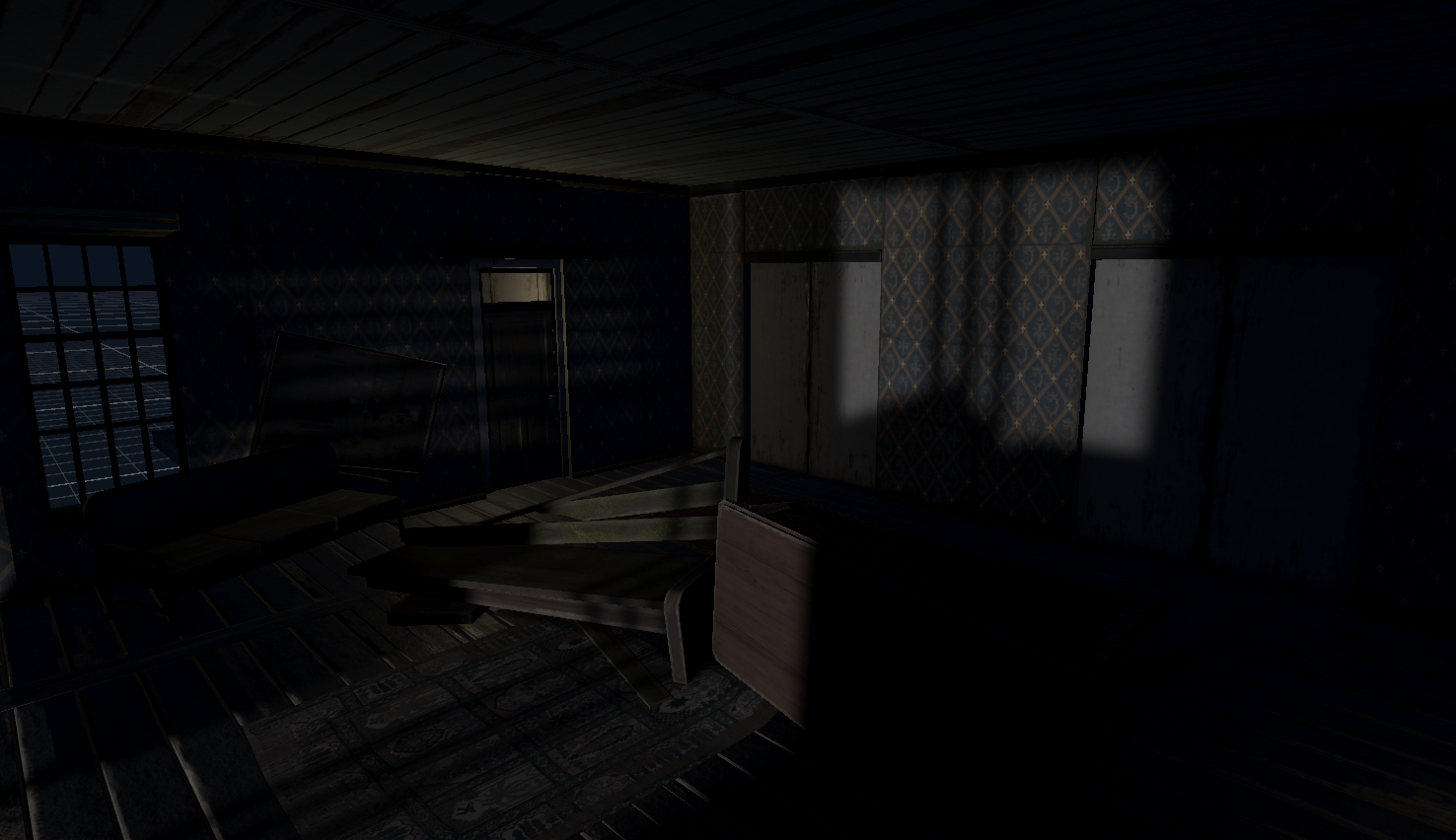 Foyer
Foyer
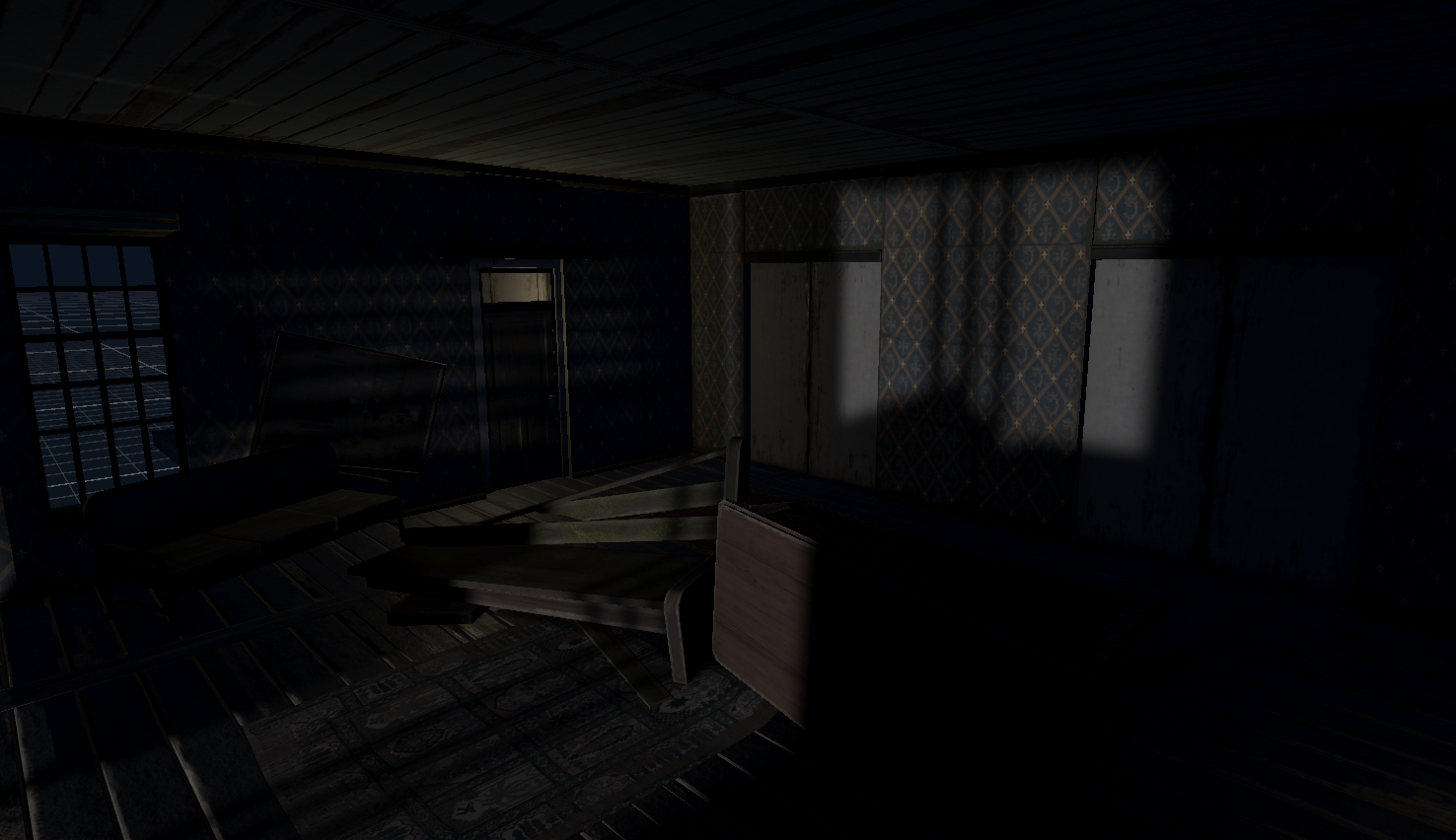 Test Results
Achieved the ability of moving smoothly through the VR environment
All rooms successfully designed (bar some details)
Rooms are short and should only take a minute to pass through quickly
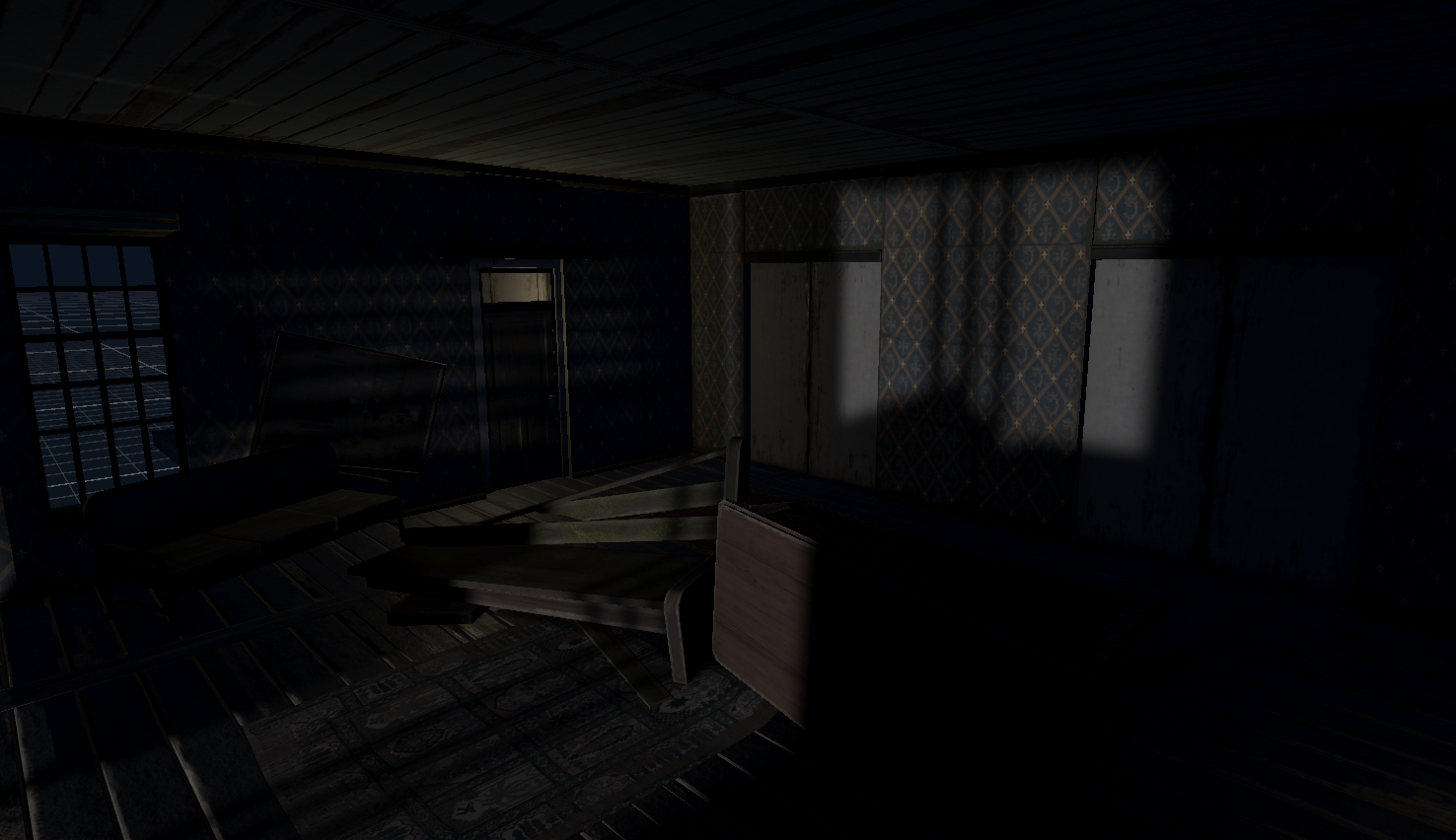 Next Steps
(Prototype III) Complex VR functionality 
Go from room to room (open doors)
Story Events (Sound triggers)
Atmosphere
Sound
Detailing – news posters, wall hangings
Prepare for D-Day
Q&A
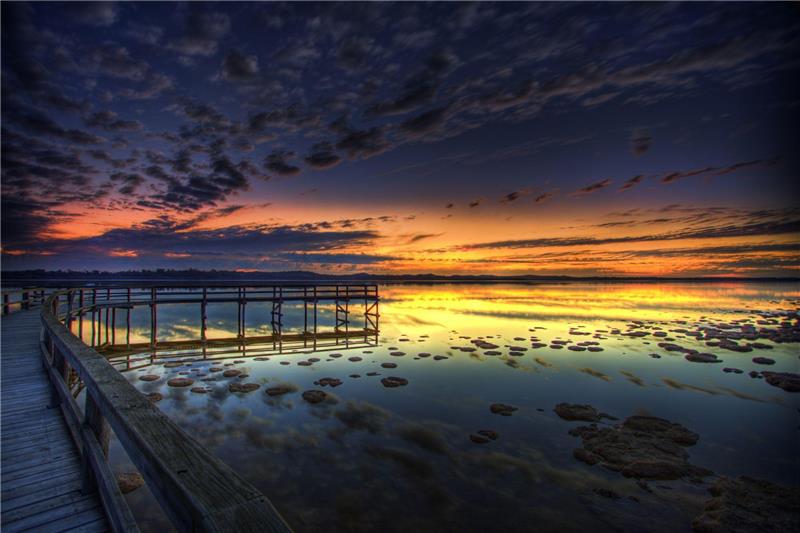